Az EQE reformja
Tepfenhárt Dóra
magyar és európai 
szabadalmi ügyvivő
MSzÜK online szakmai konferencia
2023.09.12.
Tartalom
Áttekintés

Új EQE

Kapcsolódó szabályozás (REE/IPREE)
Áttekintés
European qualifying examination (EQE) régen és ma
COVID-19 miatt EQE 2020 elmaradt
e: EQE munkacsoport felállítása
EPO és epi tagok (+ epi Digitalisation Support Group)
Feladatok: Online EQE 2021; új e:EQE
Online EQE 2021 – 2024 (WISEflow)
e:EQE koncepció
Bemutatás 2022. május 
Konzultáció 2022. május-aug.
Átdolgozott koncepció
Áttekintés -EQE jelenleg – 2024 (?)- ig :
Elővizsga (Pre-exam) – 2 év után 

4 rész (Paper A, B, C, D) – 3 év után 
A (3,5h)		bejelentés - igénypontok és leírás
B (3h)		végzés - válasz, igénypontok módosítása
C (5h)		felszólalás
D (5h) D1+D2  	jogi kérdések + komplex jogi helyzet elemzése, tanácsadás
Új EQE – Miért
Korábbi papíralapú vizsga - online formában
Kézírás helyett géppel írott – korábbi igény
Digitalizáció , megváltozott munkamódszerek – közelebb áll a mindennapi munkához
-> új formátum kidolgozása, ami jobban passzol az online környezethez

Cél: „Fit to practice” tesztelése
Jelenlegi EQE: puzzle (kiszámítható); metodológia túlzott fontossága
Új EQE - javaslat
Alap modul (Foundation module) : F

Fő vizsgamodulok (Main Exam modules) : M1, M2, M3, M4

Alap modul szükséges M1-M4-hez (kivétel: M1-M4 egyszerre).
Modulok növekvő komplexitással a 3 év alatt.
M1-M4 bármilyen sorrendben letehető ha a hozzájuk kapcsolódó növekvő idő eltelt.
Új EQE – javaslat: F Modulok
F : Jogi kérdések + igénypontelemzés (2x2h)
 12 hónap
1. rész
alap EPC/PCT ismeretek 
Pre-examhez képest alacsonyabb szint
2. rész
igénypontelemzés + jogalkalmazás -érvelés 
Pre-exam jogi + igénypontelemzés részéhez áll közel
Új EQE – javaslat: M Modulok - 1.
M1: Információk és instrukciók elemzése (2x1,5h)
24 hónap
2 rész
technika állásának elemzése, igénypontok értelmezése középszinten, ügyféltől kapott instrukciók kezelése
Pre-exam; Paper A, B aspektusai

M2: Eljárásjog magasabb szinten (2x max 1,5h, összesen: 2,5 – 3 h)
korábbi javaslatban M3
eljárásjogi és stratégiai aspektusok
Paper D1
Új EQE – javaslat: M Modulok - 2.
M3: 3 rész (3x2-3 h, összesen: 7,5 h)
36 hónap
1. rész: találmány és technika állásának elemzése, igénypontszerkesztés, leírás
2. rész: kifogások (pl. vizsgálótól) elhárítása
3. rész: igénypontok támadása, felszólalási okok vagy fellebbezés vagy pl. észrevétel
Paper A, B, C

M4: Tanácsadás (2-2,5h)
36 hónap
Komplex szabadalmazhatósági helyzet elemzése
Tanácsadás érveléssel a megbízó helyzetének javítására
Paper D2
Új EQE – főbb kérdések
Modulok tartalma és időtartama 
Cél „Fit to practice” tesztelése 
Vizsga helye
Otthon vagy vizsgacentrumokban
A modulok időzítése
Feleletválasztós kérdések aránya, AI alkalmazhatósága az értékelésben 
Átmeneti rendelkezések
Kompenzáció
Kapcsolódó szabályozás módosítása
REE / IPREE módosítása

Kétlépcsős megközelítés közös EPO/epi munkacsoportok

Első kosár: Új EQE-hez közvetlen kapcsolódó kérdések

Második kosár: tovább módosítások( EPO, epi igény vagy egyéb)
Új EQE-hez nem közvetlenül kapcsolódó módosítások
Kapcsolódó szabályozás módosítása  - 1. kosár
A vizsga új részei (főleg F, M1 és M2)
Syllabus
Kiterjesztés US/JP -> IP5 amennyiben releváns az EPO előtti eljárásban
Formálisan belevenni:  PCT applicant’s guide
Unitary Patent
UPC 
Code of conduct / regulation in discipline
A vizsga részeinek sorrendje
F majd M részek
F 12 hónap után
M1 és M2 24 hónap után
M3 és M4 after 36 hónap után
F alól mentesülés, ha 3 év után elsőre sikeres M1-M4
Kapcsolódó szabályozás módosítása  - 2. kosár
(Korai) regisztráció 
Iskolai képzettség 
Gyakorlati idő
Fellebbezések
Vizsgaközpontok
Modell válaszok
Statisztikák
Stb.
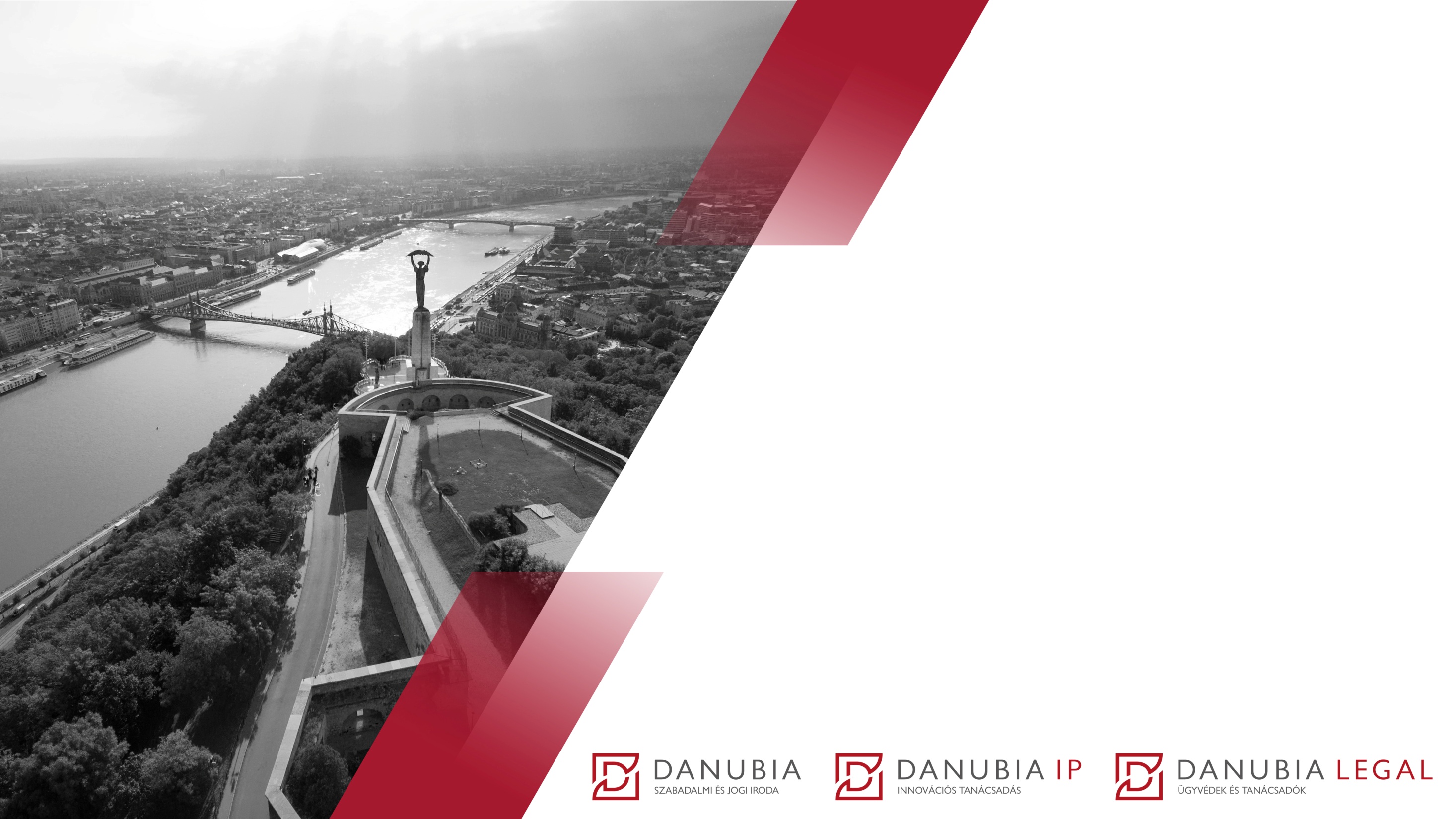 Köszönöm a figyelmet!
Tepfenhárt Dóra
dora.tepfenhart@danubia.hu
(+36 1) 411-8702
Danubia Kft.
2023.09.12.
[Speaker Notes: TF:  L.sz. legyél Te felül (lásd korábbi indokaimat).]